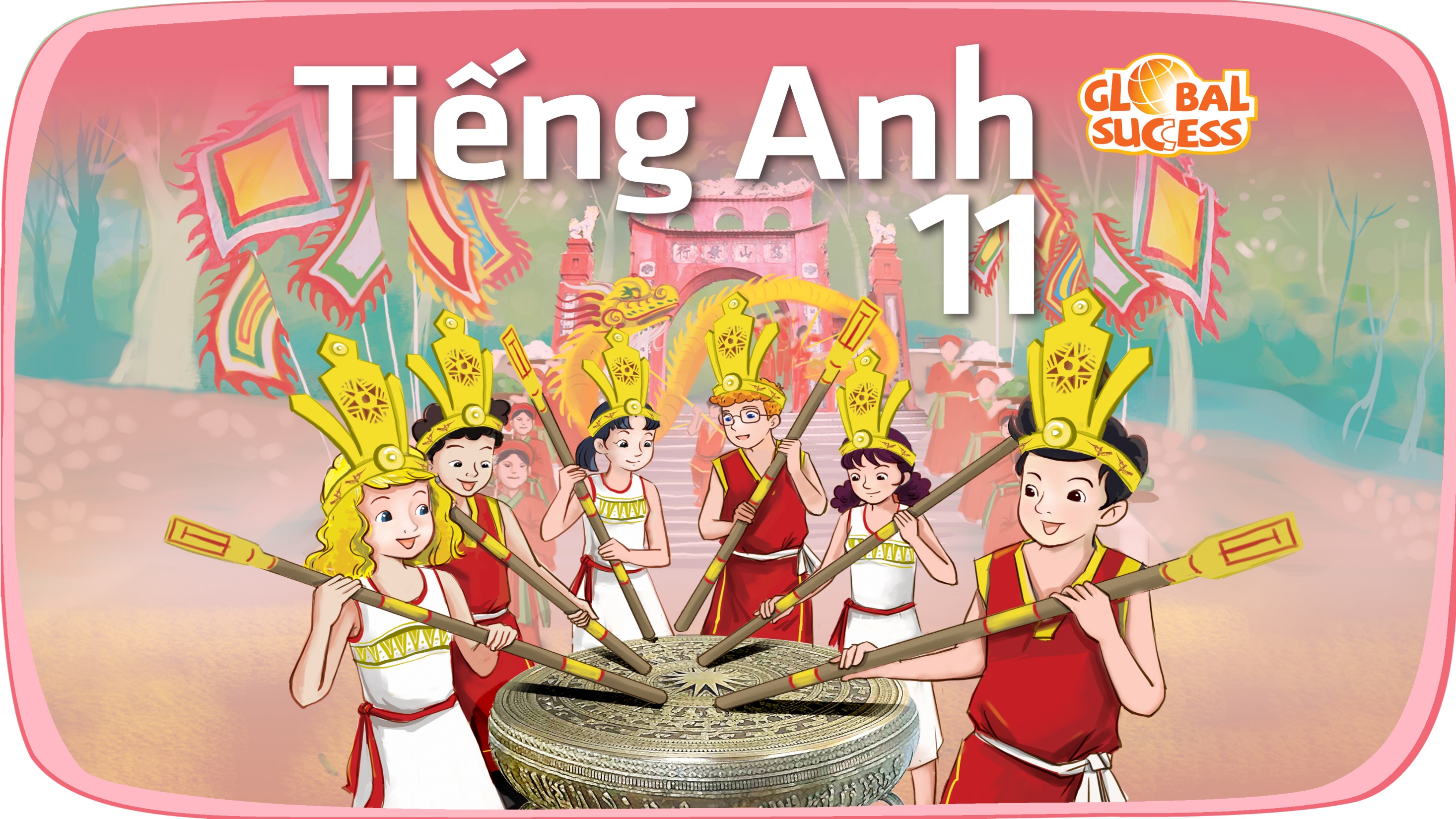 Unit
6
Preserving our heritage
FAMILY LIFE
Unit
SPEAKING
LESSON 4
Preserving cultural heritage
SPEAKING
LESSON 4
Game: Jumble words
WARM-UP
Task 1. Work in pairs. Match the ways to preserve our heritage with the reason for doing so.
Task 2. Complete the conversation with the words and phrase in the box. Then practise it in pairs.
PRE-SPEAKING
Task 3. Make a similar conversation about ways to protect local heritage.
WHILE-SPEAKING
Task 4. Work in groups. Think of a form of cultural heritage (such as a tradition, a festival, or a form of music) and discuss ways to preserve it.
POST-SPEAKING
Wrap-up
Homework
CONSOLIDATION
WARM-UP
GAME: JUMBLE WORDS
- Work in 2 groups.
- Rearrange the letters in the word to make a meaningful word.
- Raise your hands and say BINGO to get the chance to answer.
- One point for each correct answer.
- The team with more points will be the winner of the game.
WARM-UP
Question 1
U/C/O/K/F/I/M/L/S (2 words)
FOLK MUSIC
WARM-UP
Question 2
R/A/S/W/E/S/E/N/A
AWARENESS
WARM-UP
Question 3
L/I/O/M/S/E/D/A/C/I/A (2 words)
SOCIAL MEDIA
WARM-UP
Question 4
N/E/C/M/I/P/O/T/T/O/I
COMPETITION
WARM-UP
Question 5
L/A/E/F/S/I/V/T
FESTIVAL
PRE-SPEAKING
spread (v)
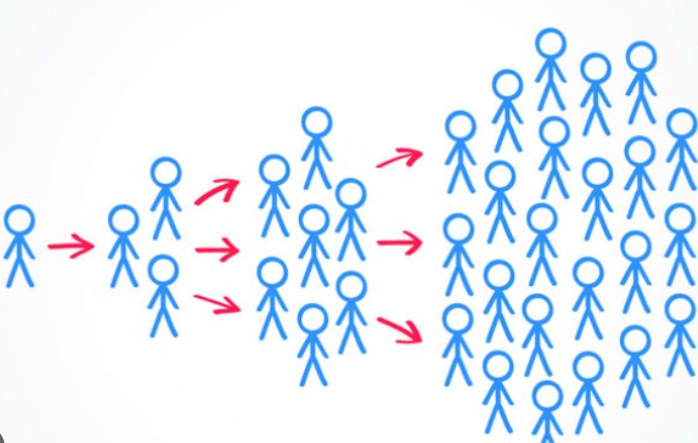 /spred/
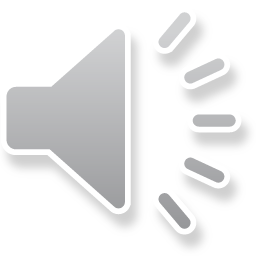 to affect or make something affect, be known by, or be used by more and more people
PRE-SPEAKING
involved (adj)
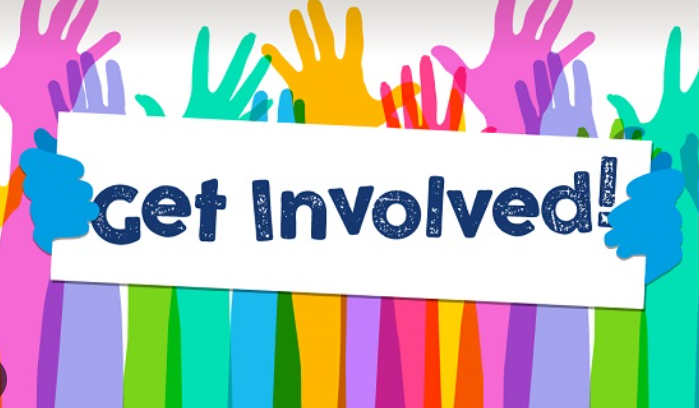 /ɪnˈvɒlvd/
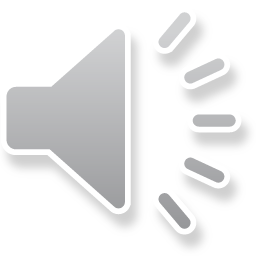 being part of something or connected with something
PRE-SPEAKING
cultural heritage (n)
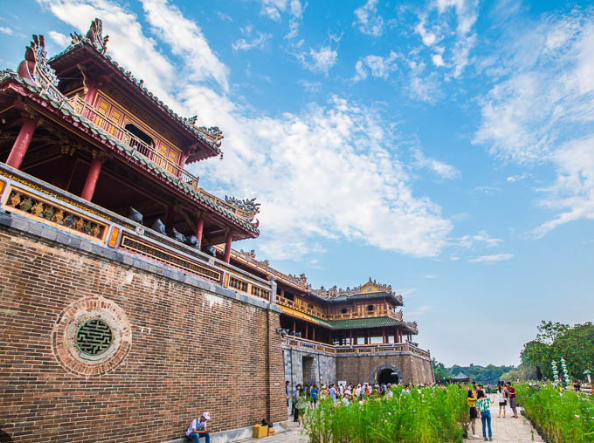 /ˈkʌltʃərəl ˈherɪtɪdʒ/
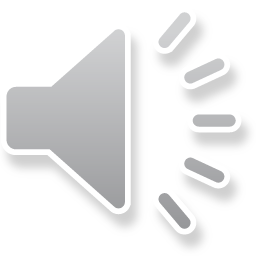 the heritage of tangible and intangible heritage assets of a group or society that is inherited from past generations.
PRE-SPEAKING
(to) set up
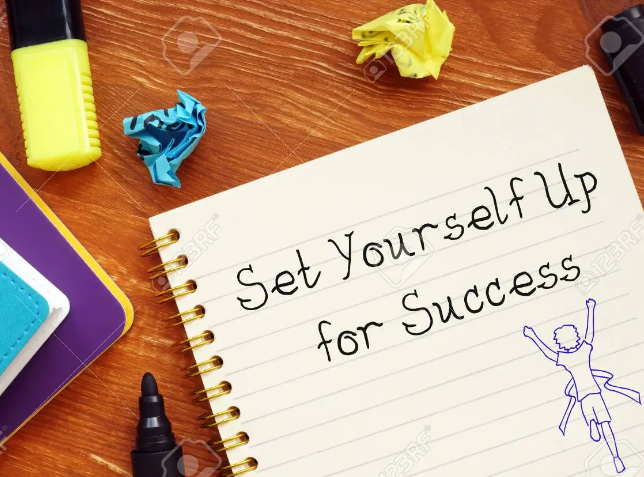 /set ʌp/
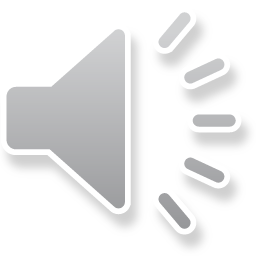 to create something or start it
PRE-SPEAKING
PRE-SPEAKING
Work in pairs. Match the ways to preserve our heritage with the reason for doing so
1
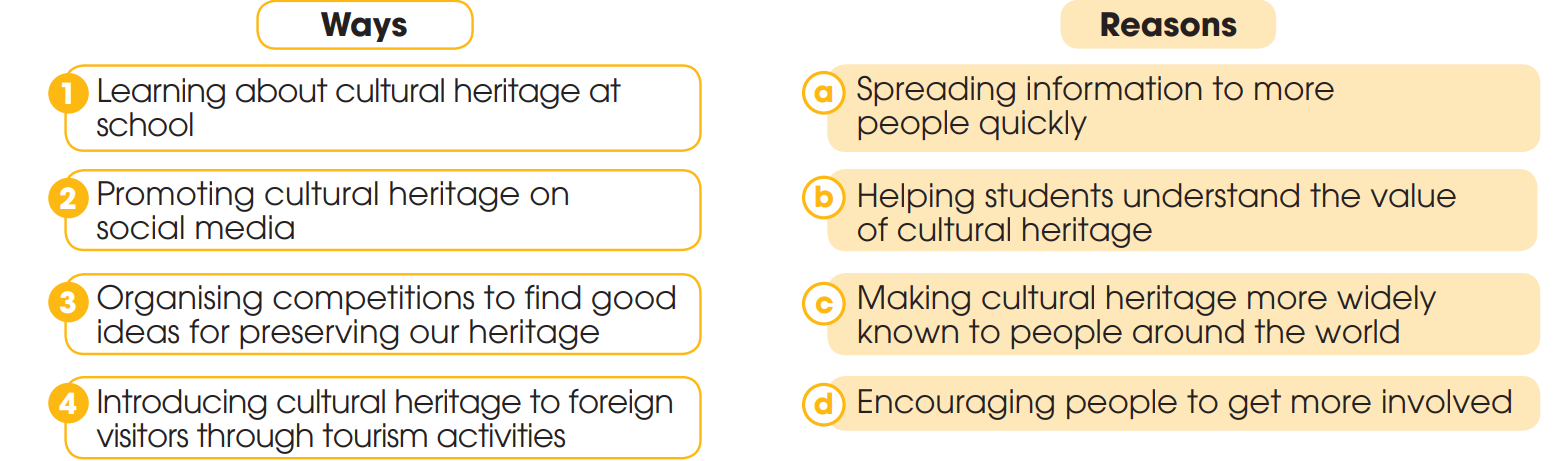 PRE-SPEAKING
Complete the conversation with the words and phrase in the box. Then practise it in pairs
2
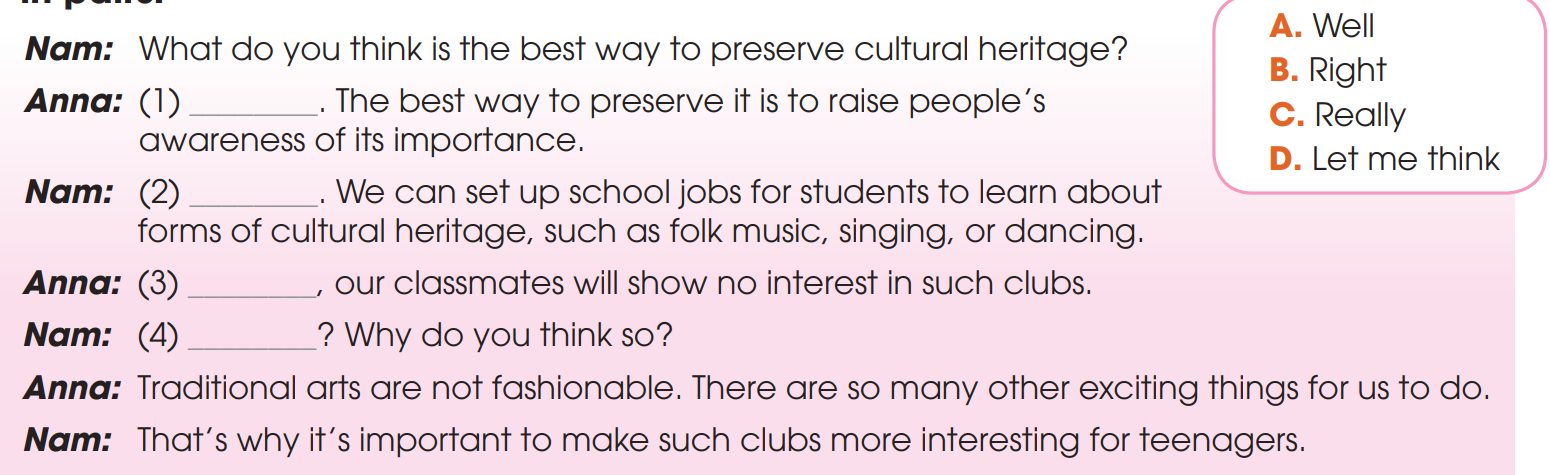 D
B
A
C
WHILE-SPEAKING
Work in pairs. Make a similar conversation about ways to protect local heritage
3
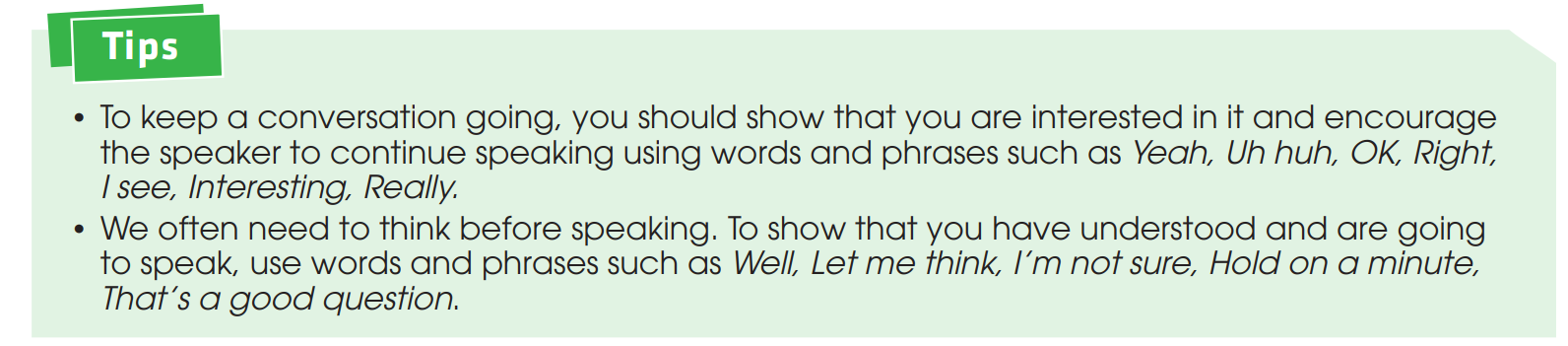 POST-SPEAKING
Work in groups. Think of a form of cultural heritage (such as a tradition, a festival, or a form of music) and discuss ways to preserve it. Report your group’s ideas to the whole class.
4
CONSOLIDATION
1
Wrap-up
What have you learnt today?
How to keep a conversation going;
Vocabulary to talk about how to preserve cultural heritage
CONSOLIDATION
2
Homework
Do exercises in the workbook.
Prepare for Lesson 5 - Unit 1.
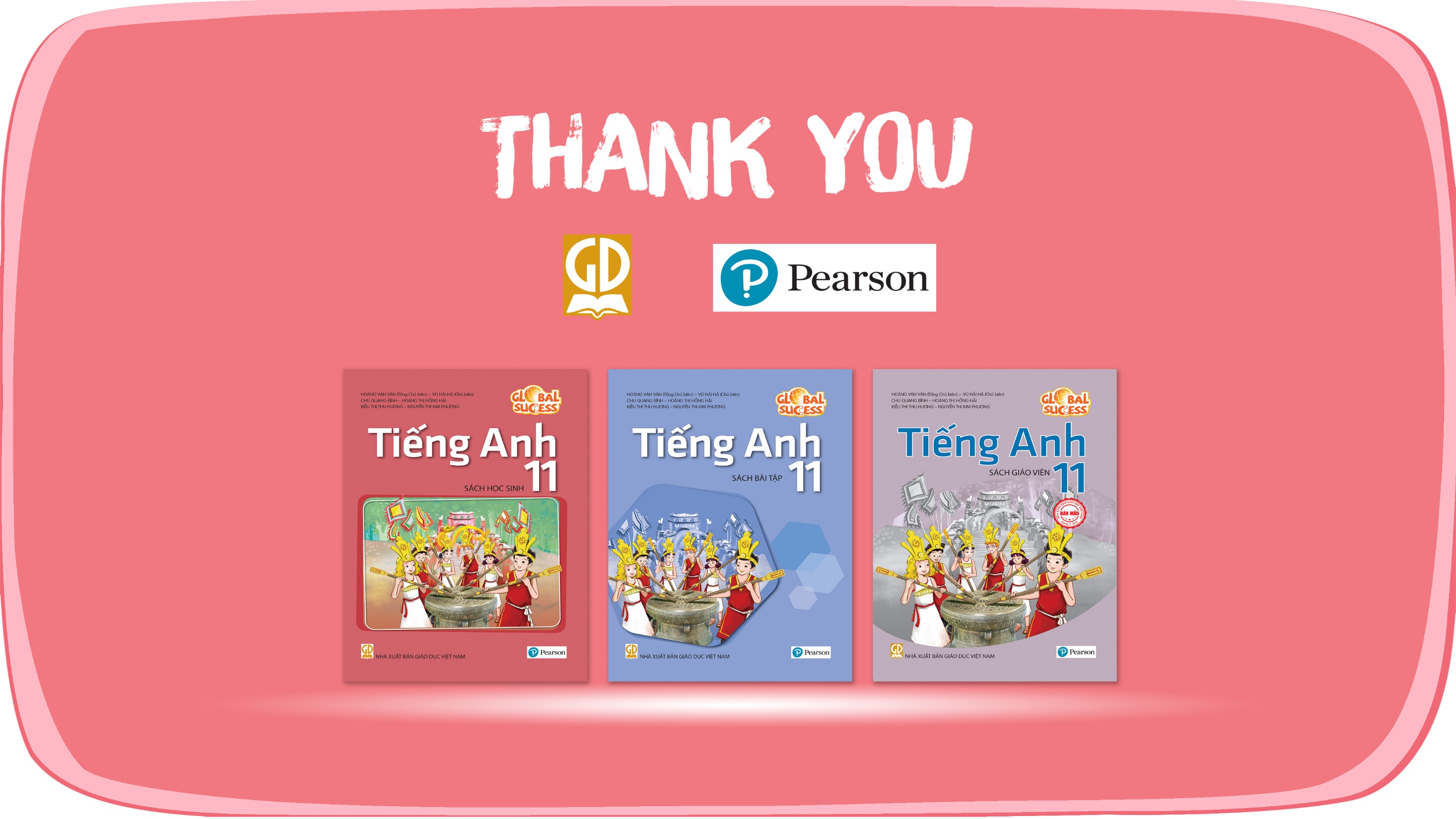 Website: hoclieu.vn
Fanpage: facebook.com/sachmem.vn/